Угрозы безопасности персональным данным
Базовая модель  и выбор актуальных угроз ПДн
Варламов Олег Олегович 
Доктор технических наук
Ovar@narod.ru
Базовая модель угроз безопасности ПДн при их обработке в ИСПДн
Модель угроз содержит единые исходные данные по угрозам безопасности персональных данных (УБПДн), обрабатываемых в ИСПДн, связанным с:

перехватом ПДн по техническим каналам с целью их копирования или неправомерного распространения;
несанкционированным, в том числе случайным, доступом к ИСПДн с целью изменения, копирования,  неправомерного распространения ПДн или деструктивного воздействия на элементы ИСПДн  и обрабатываемых в них ПДн с целью уничтожения или блокирования ПДн.
©                                                                             2
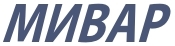 Состав и содержание УБПДн
Состав и содержание УБПДн определяются совокупностью условий и факторов, создающих опасность несанкционированного доступа к ПДн, которая формируется с учетом:
Характеристики ИСПДн: категории и объема обрабатываемых ПДн, структуры ИСПДн, наличия подключений к сетям связи общего доступа или к сетям международного информационного обмена, режимов обработки ПДн, режимов разграничения прав доступа пользователей, местонахождения и условий размещения технических средств ИСПДн;  
Физических свойств среды распространения информативных сигналов;
Совокупности методов и способов несанкционированного и (или) случайного доступа к ПДн, в результате которого возможно нарушение их конфиденциальности и доступности.
©                                                                             3
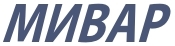 Реализация УБПДн
Источник УБПДн - субъект, материальный объект или физическое явление, создающие УБПДн.
Среда (путь) распространения ПДн или воздействий - среда, в которой физическое поле, сигнал, данные или программы могут распространяться и воздействовать на защищаемые свойства (конфиденциальность, целостность, доступность) ПДн.
Носитель ПДн - физическое лицо или материальный объект, в том числе физическое поле, в котором ПДн находит свое отражение в виде символов, образов, сигналов, технических решений и процессов, количественных характеристик физических величин.
©                                                                             4
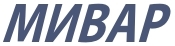 Признаки классификации угроз
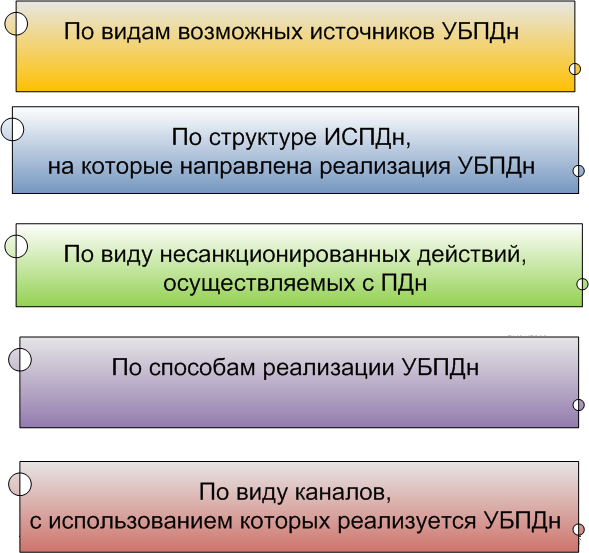 ©                                                                             5
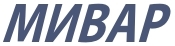 Классификация УБПДн
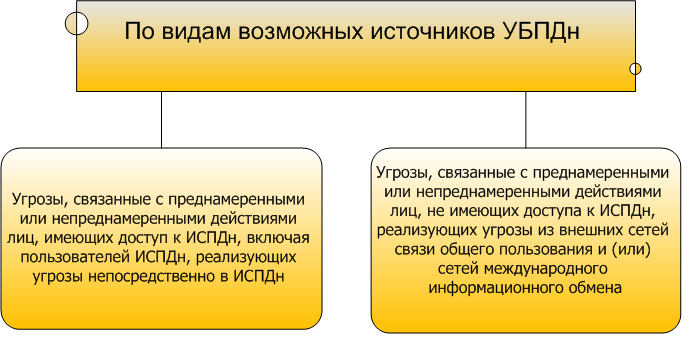 ©                                                                             6
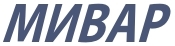 Классификация УБПДн
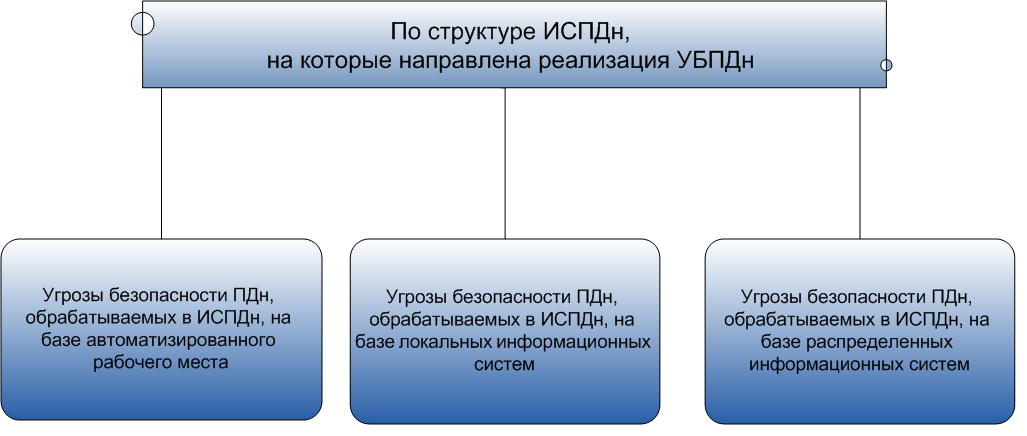 ©                                                                             7
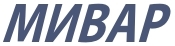 Классификация УБПДн
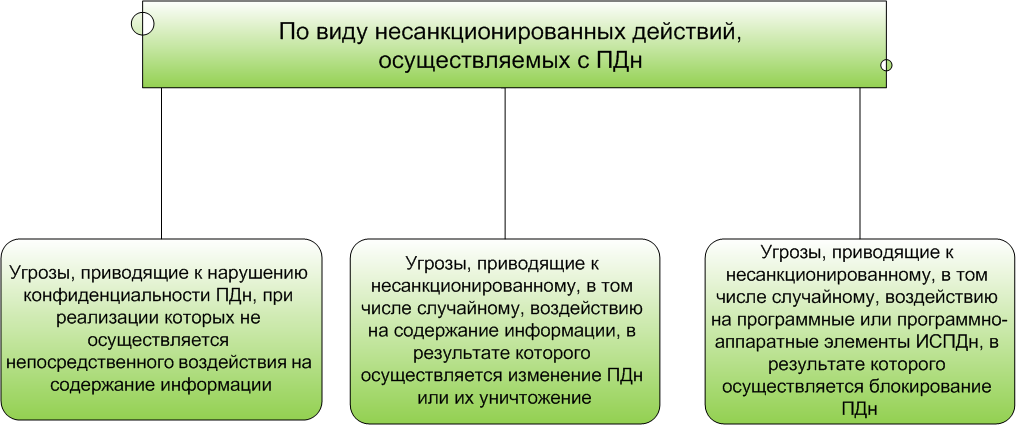 ©                                                                             8
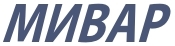 Классификация УБПДн
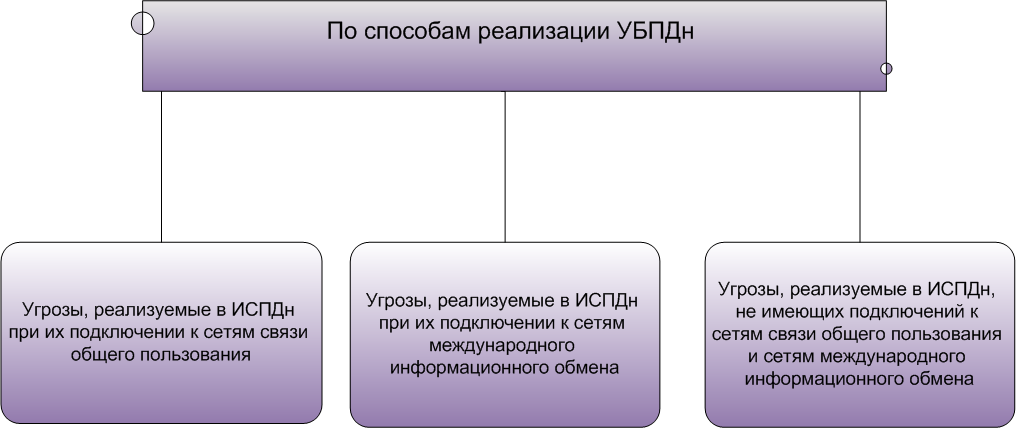 ©                                                                             9
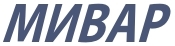 Классификация УБПДн
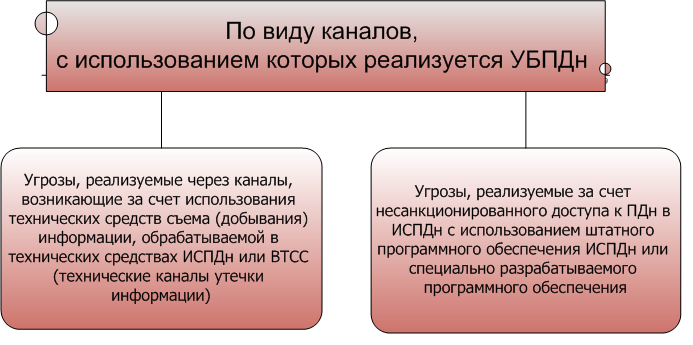 ©                                                                         10
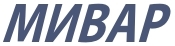 Угрозы утечки акустической (речевой) информации
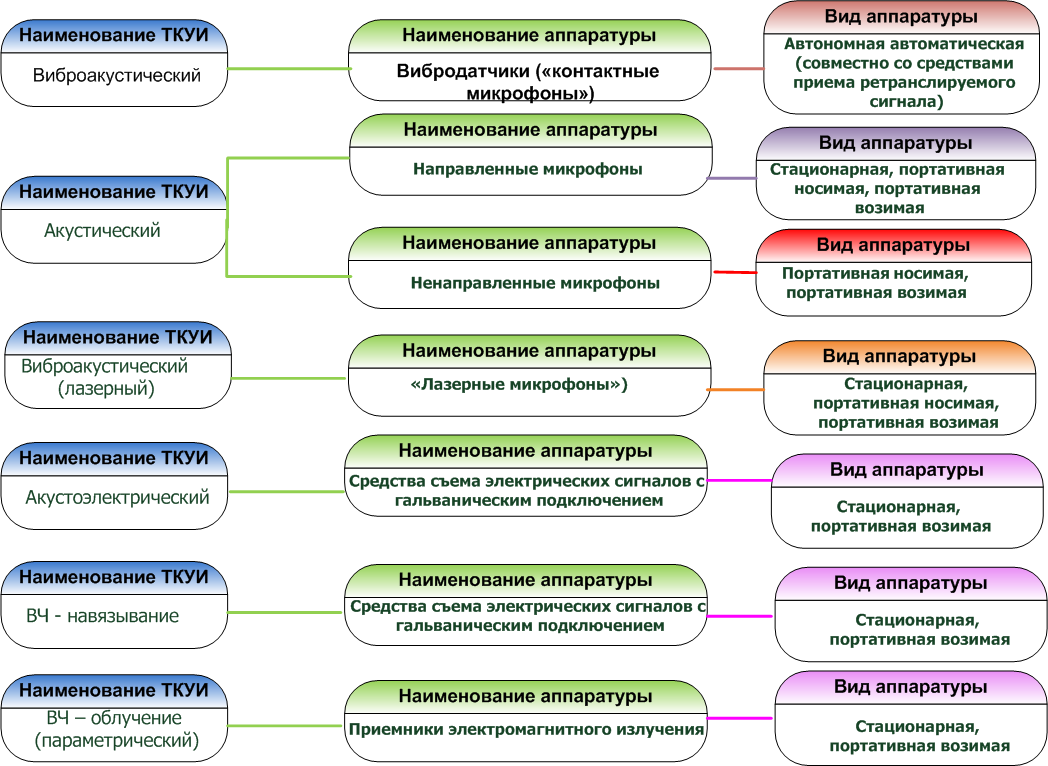 ©                                                                         11
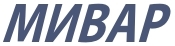 Угрозы утечки видовой информации
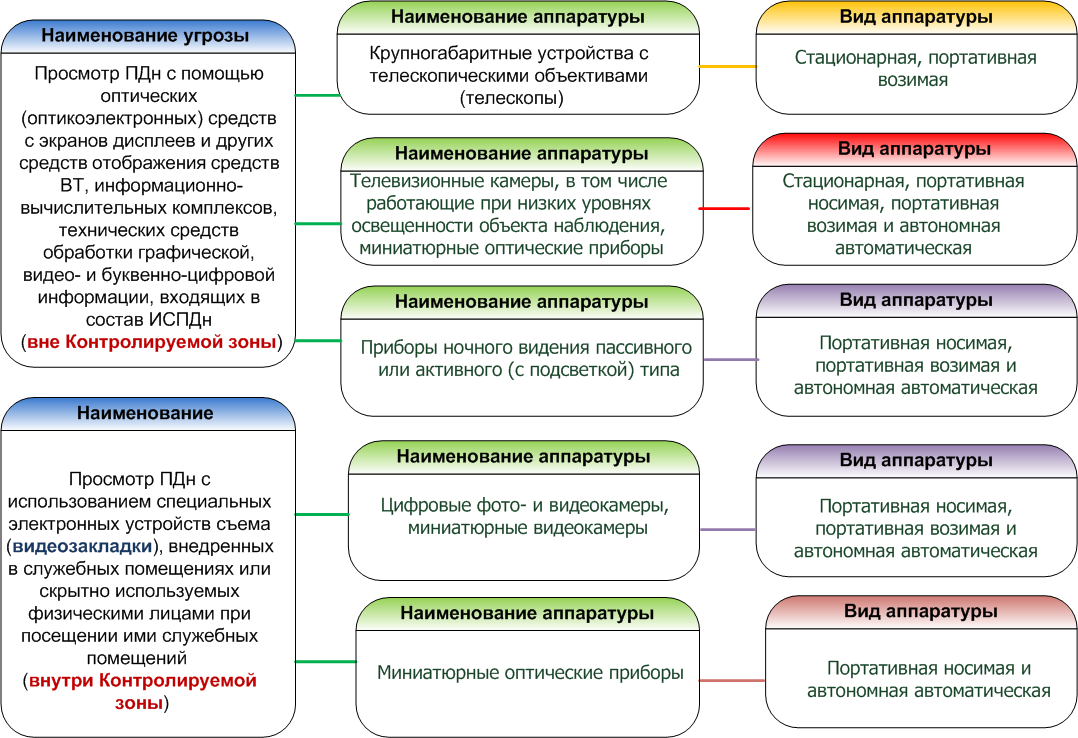 ©                                                                         12
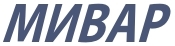 Угрозы утечки информации по каналам ПЭМИН
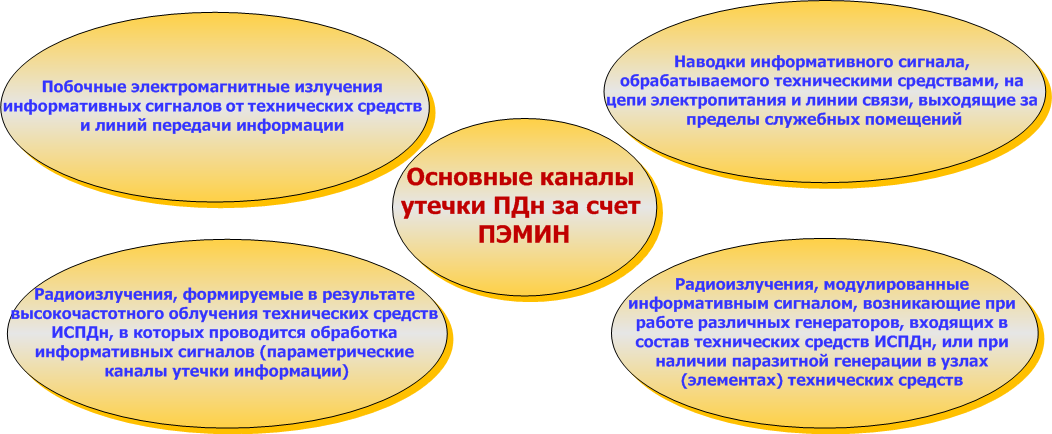 ©                                                                         13
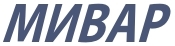 Угрозы несанкционированного доступа к информации в ИСПДн
Угрозы НСД в ИСПДн реализуются при осуществлении несанкционированного, в том  числе случайного доступа, в результате которого нарушается конфиденциальность (за счет копирования, распространения), целостность (за счет уничтожения, изменения) и доступность (за счет блокирования) ПДн. 

Угрозы включают в себя:
Угрозы доступа (проникновения) в операционную среду компьютера с использованием штатного программного обеспечения. Различают угрозы непосредственного и удаленного доступа.
Угрозы создания нештатных режимов работы программных или аппаратных средств за счет преднамеренного изменения служебных данных, игнорирования предусмотренных в штатных условиях ограничений на состав и характеристики обрабатываемой информации, искажения данных. В результате происходит переполнение буферов, «зацикливание» процедур обработки, отбрасывание пакетов сообщений и т.п..
Угрозы внедрения вредоносных программ (программно-математическое воздействие). Вредоносных программ на данный момент больше 100000. Достаточно знать класс программы, последствия ее внедрения.
©                                                                         14
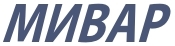 Источники угроз
Внешний нарушитель имеет возможность НСД к ИСПДн посредством :
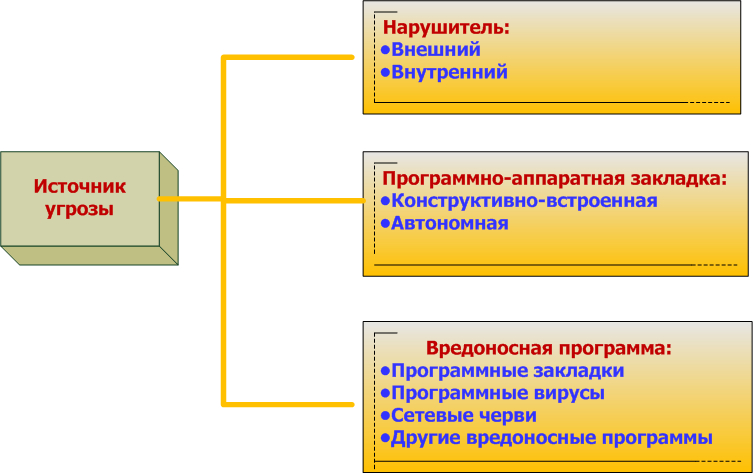 Каналов связи, выходящих за пределы служебных помещений.
АРМ, подключенных к сетям общего пользования или международного информационного обмена.
Программных вирусов, вредоносных программ, алгоритмических и программных ссылок.
Воздействия на компоненты ИСПДн, которые в процессе своего жизненного цикла оказываются за пределами контролируемой зоны.
Информационных систем, взаимодействующих с ИСПДн.
©                                                                         15
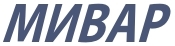 Внутренний нарушитель
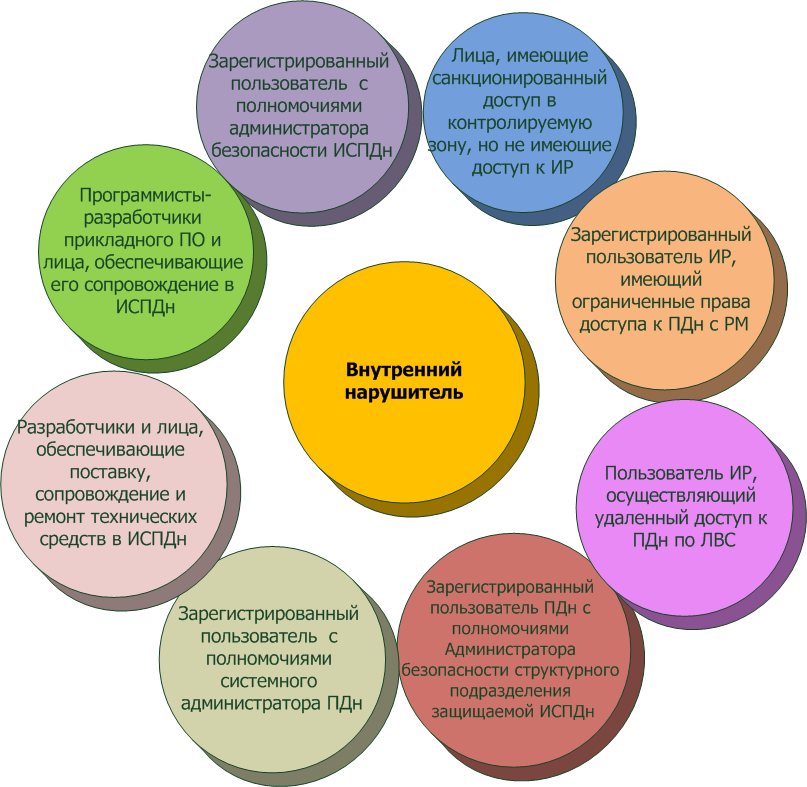 ©                                                                         16
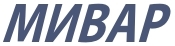 Категории внутренних нарушителей
В зависимости от способа доступа и полномочий доступа к ПДн нарушители подразделяются на 8 категорий.
Категория 1 – лица, имеющие доступ к ИСПДн, но не имеющие  доступа к ПДн (должностные лица, обеспечивающие нормальное функционирование ИСПДн). Их возможности:
доступ к фрагментам информации, содержащей ПДн и распространяющейся  по внутренним каналам связи ИСПДн;
владение фрагментами информации по топологии ИСПДн и об коммуникационных протоколах и сервисах;
владение именами и выявление паролей зарегистрированных пользователей;
изменение конфигурации технических средств  ИСПДн, внесение в нее программно-аппаратных закладок, съем информации путем непосредственного подключения к техническим средствам ИСПДн.
Категория 2 – зарегистрированные пользователи ИСПДн, осуществляющие ограниченный доступ к ресурсам ИСПДн с рабочего места. Их возможности:
все возможности лиц первой категории;
знает по меньшей мере одно легальное имя доступа;
обладает всеми необходимыми атрибутами (например, паролем), обеспечивающими доступ к некоторому подмножеству ПДн;
располагает конфиденциальными данными, к которым имеет доступ.
©                                                                         17
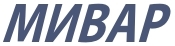 Категории внутренних нарушителей
Категория 3 – зарегистрированные пользователи ИСПДн, осуществляющие удаленный доступ к ПДн по локальным сетям и (или) распределенным информационным системам. Их возможности:
все возможности лиц второй категории;
владение информацией о топологии ИСПДн на базе локальной и (или) распределенной информационной системы, через которую он осуществляет доступ, и составе технических средств ИСПДн;
имеет возможность физического доступа к фрагментам технических средств ИСПДн.
Категория 4 – зарегистрированные пользователи ИСПДн с полномочиями администратора безопасности сегмента ИСПДн. Их возможности:
все возможности лиц, относящихся к категории 4;
владение полной информацией о системном и прикладном программном обеспечении, используемом в сегменте ИСПДн;
владение полной информацией о технических средствах сегмента ИСПДн и их конфигурации;
имеет доступ к средствам защиты информации и протоколирования, используемым в сегменте ИСПДн;
имеет доступ ко всем техническим средствам сегмента ИСПДн и обладает правом их конфигурирования.
©                                                                         18
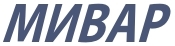 Категории внутренних нарушителей
Категория 5 – зарегистрированные пользователи с полномочиями системного администратора ИСПДн. Их возможности:
все возможности пользователей четвертой категории;
владеет информацией о системном и прикладном программном обеспечении  всей ИСПДн;
владеет информацией о технических средствах всей ИСПДн, их конфигурации;
обладает правом настройки всех технических и программных средств ИСПДн, в том числе программных и технических средств, отвечающих за безопасность защищаемого объекта: средства криптографической защиты информации, мониторинга, регистрации, защиты от НСД и т.п.
Категория 6 – зарегистрированные пользователи с полномочиями администратора безопасности ИСПДн. Возможности:
все возможности пользователей категории 5;
обладает полной информацией об ИСПДн;
имеет доступ к средствам защиты информации и протоколирования и к части ключевых элементов ИСПДн;
не имеет прав доступа к конфигурированию технических средств сети за исключением контрольных (инспекционных).
©                                                                         19
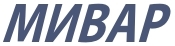 Категории внутренних нарушителей
Категория 7 – программисты – разработчики (поставщики) прикладного программного  обеспечения и лица, обеспечивающие его сопровождение на защищаемом объекте. Возможности:
владеет информацией об алгоритмах и программах обработки информации на ИСПДн;
обладает возможностями внесения ошибок, недекларированных возможностей, программных закладок, вредоносных программ в программное обеспечение ИСПДн на стадии ее разработки, внедрения и сопровождения;
может располагать любыми фрагментами информации по топологии ИСПДн и технических средствах разработки и защиты ПДн, обрабатываемых в ИСПДн;
Категория 8 – разработчики и лица, обеспечивающие поставку, сопровождение и ремонт технических средств ИСПДн. Их возможности:
внесение закладок в технические средства ИСПДн на стадии их разработки, внедрения и сопровождения;
может располагать любыми фрагментами информации по топологии ИСПДн и технических средствах разработки и защиты ПДн, обрабатываемых в ИСПДн.
©                                                                         20
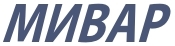 Характеристика угроз программно – математических воздействий
Программно-математическое воздействие – это воздействие с помощью вредоносных программ.
Вредоносная программа (программа с потенциально опасными последствиями) – это самостоятельная  программа (набор инструкций), которая способна выполнить хотя бы одно из  следующих действий:
Сокрытие признаков своего присутствия в программной среде компьютера;
Самодублирование, ассоциирование себя с другими программами и (или) перенос своих фрагментов в иные области оперативной или внешней памяти;
Разрушение (искажение произвольным образом) кода программы в оперативной памяти;
Выполнение деструктивных функций (копирования, уничтожения, блокирования данных и т.п.) без инициирования их выполнения со стороны пользователя (пользовательской программы в штатном режиме ее выполнения);
Сохранение фрагментов информации из оперативной памяти в некоторые области внешней памяти прямого доступа (локальные или удаленные);
Искажение произвольным образом, блокирование и (или) подмена вводимого во внешнюю память или канал связи массива информации, образовавшегося в результате работы прикладных программ, или уже находящегося во внешней памяти массива информации.
©                                                                         21
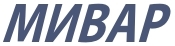 Основные виды вредоносных программ
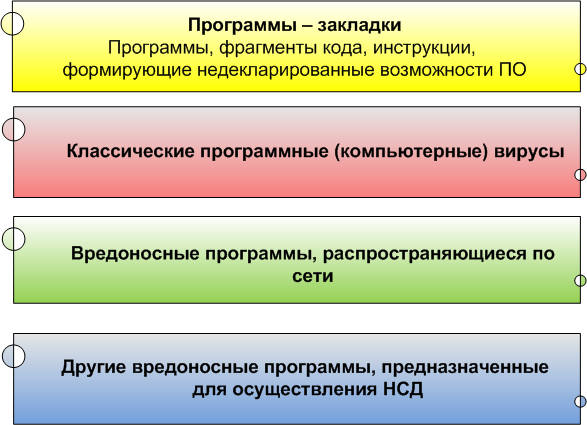 ©                                                                         22
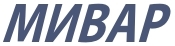 Методы стеганографического преобразования информации
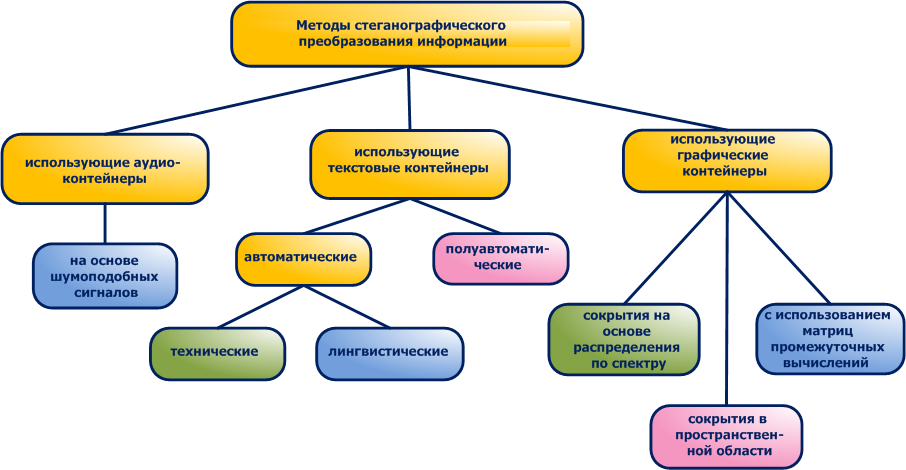 ©                                                                         23
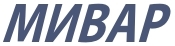 Типовая модель угроз ПДн, обрабатываемых на АРМ, не имеющих подключения к сетям
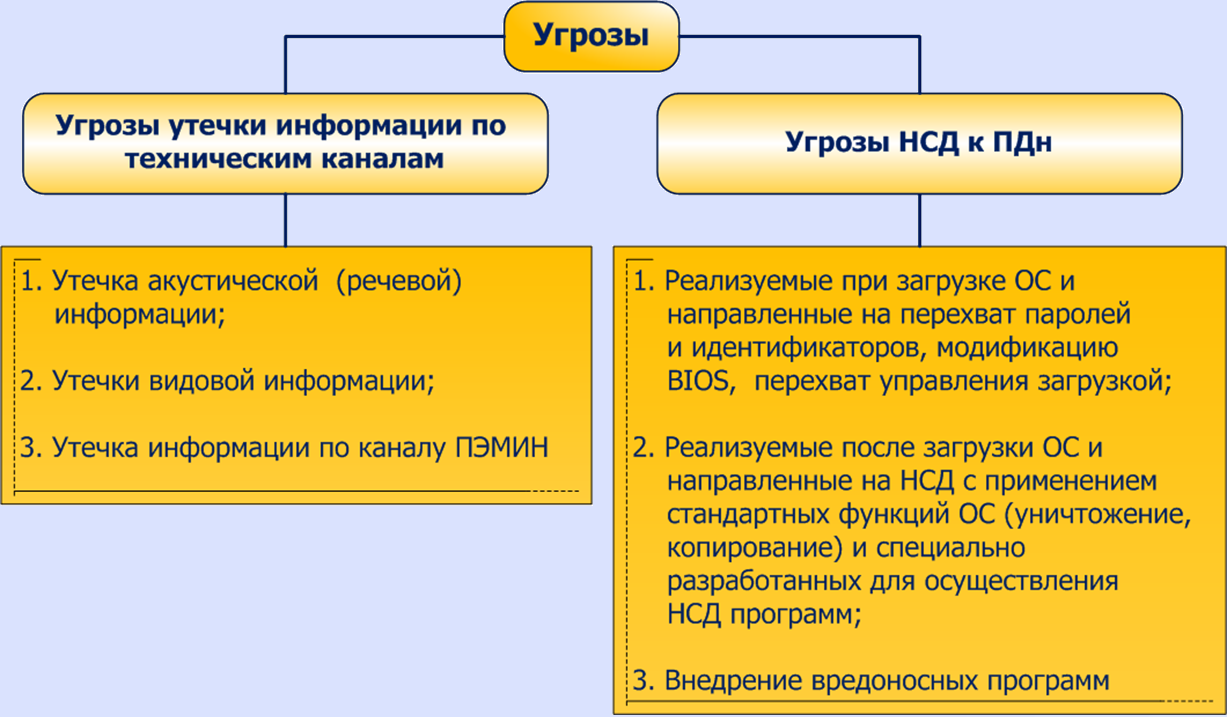 ©                                                                         24
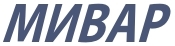 Типовая модель УБПДн, обрабатываемых в АРМ, имеющих подключение к внешним сетям
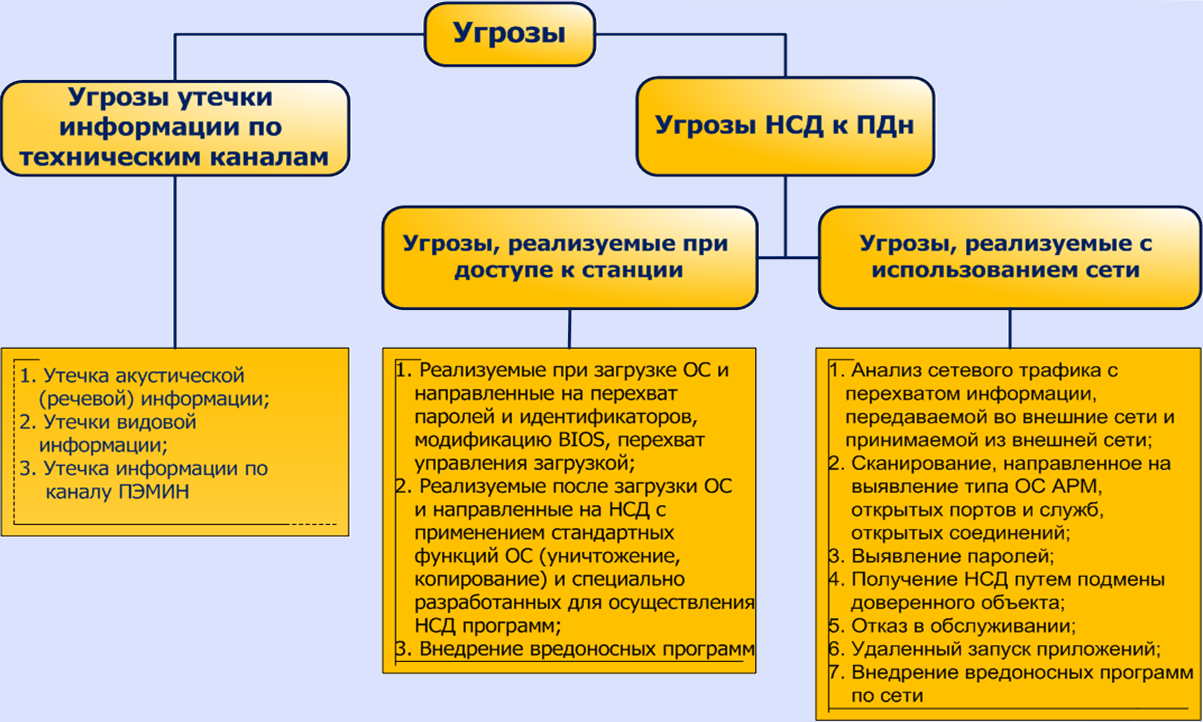 ©                                                                         25
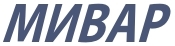 Типовая модель УБПДн, обрабатываемых локальными ИСПДн, не имеющими подключения к внешней сети
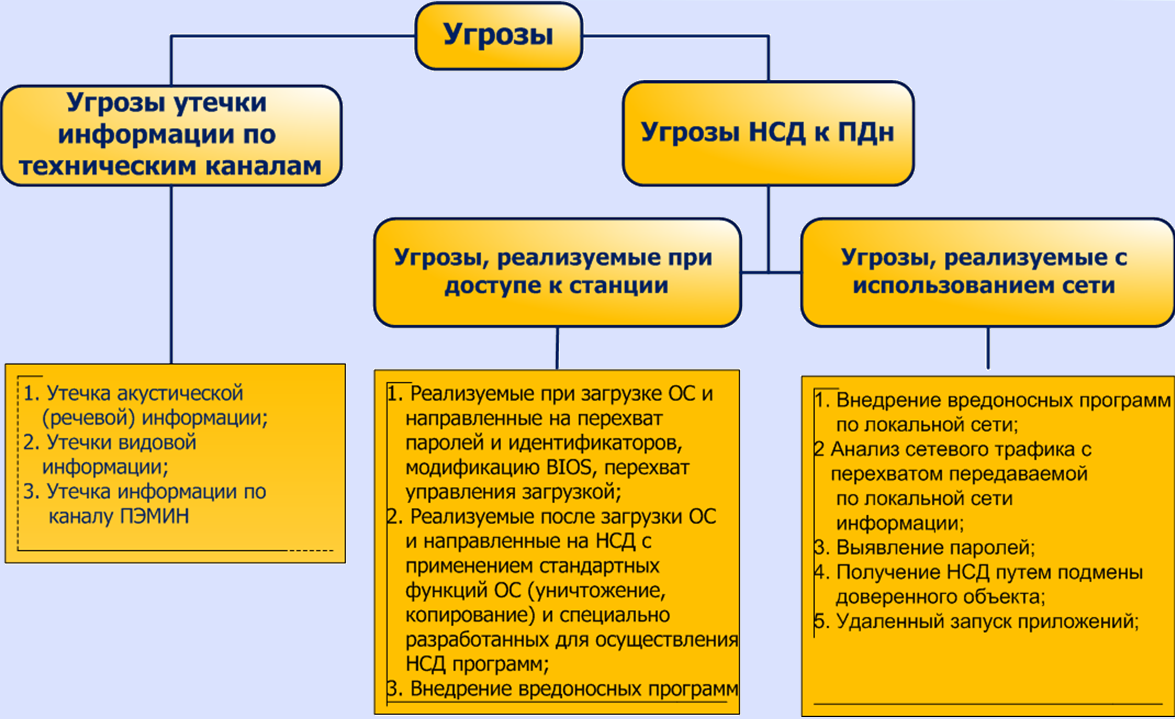 ©                                                                         26
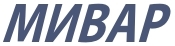 Типовая модель УБПДн, обрабатываемых в локальных ИСПДн, имеющих подключение к внешней сети
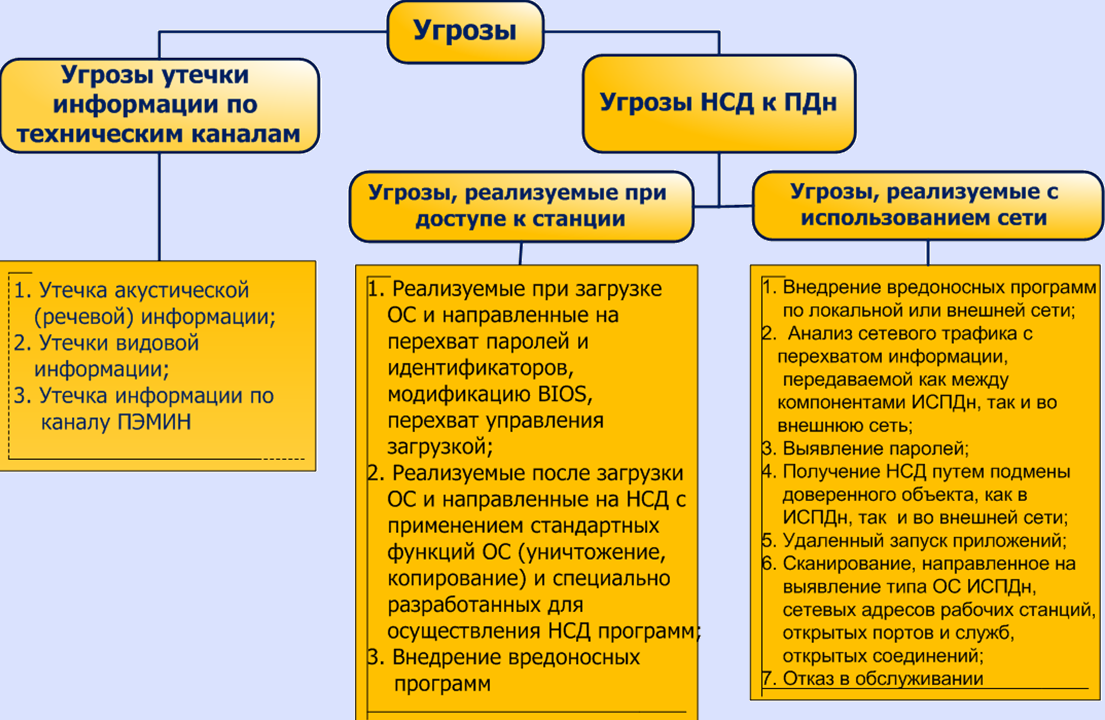 ©                                                                         27
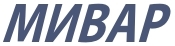 Типовая модель УБПДн, обрабатываемых в распределенных ИСПДн, не имеющих подключения к внешним сетям
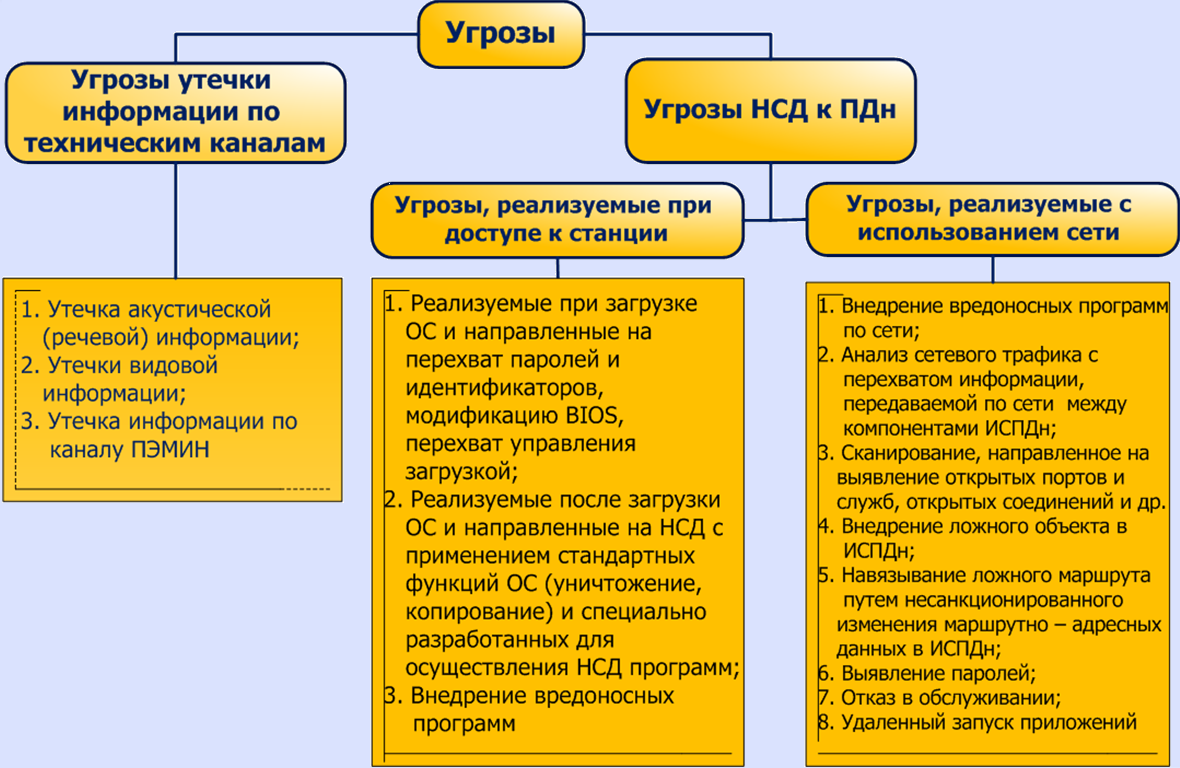 ©                                                                         28
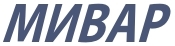 Типовая модель УБПДн, обрабатываемых в распределенной ИСПДн, имеющей подключение к сетям
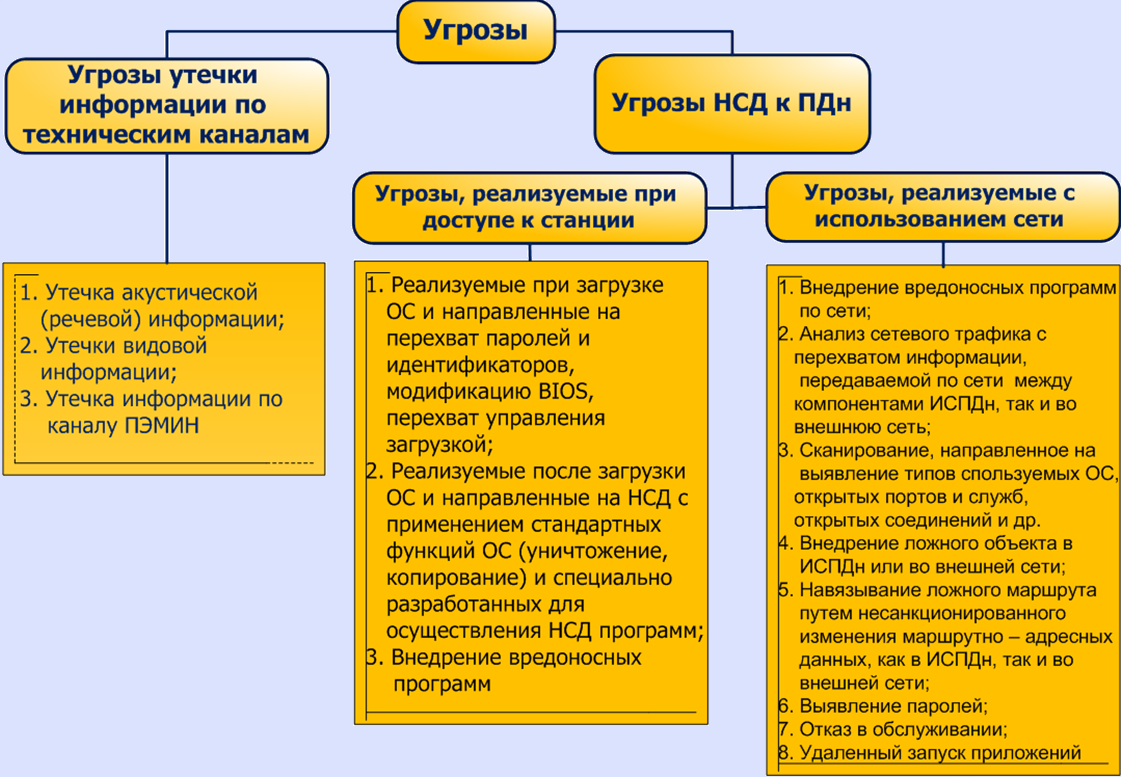 ©                                                                         29
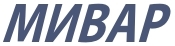 Методика определения актуальных угроз
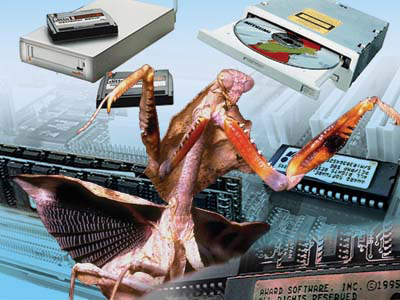 Актуальная угроза - угроза, которая может быть реализована в ИСПДн и представляет опасность для ПДн.
Существует два показателя оценки реализации угрозы:
уровень исходной защищенности ИСПДн;
частота (вероятность) реализации рассматриваемой угрозы.

Уровень исходной защищенности ИСПДн – обобщенный показатель, зависящий от технических и эксплуатационных характеристик ИСПДн.
30
©                                                                         30
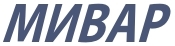 Уровень защищенности ИСПДн
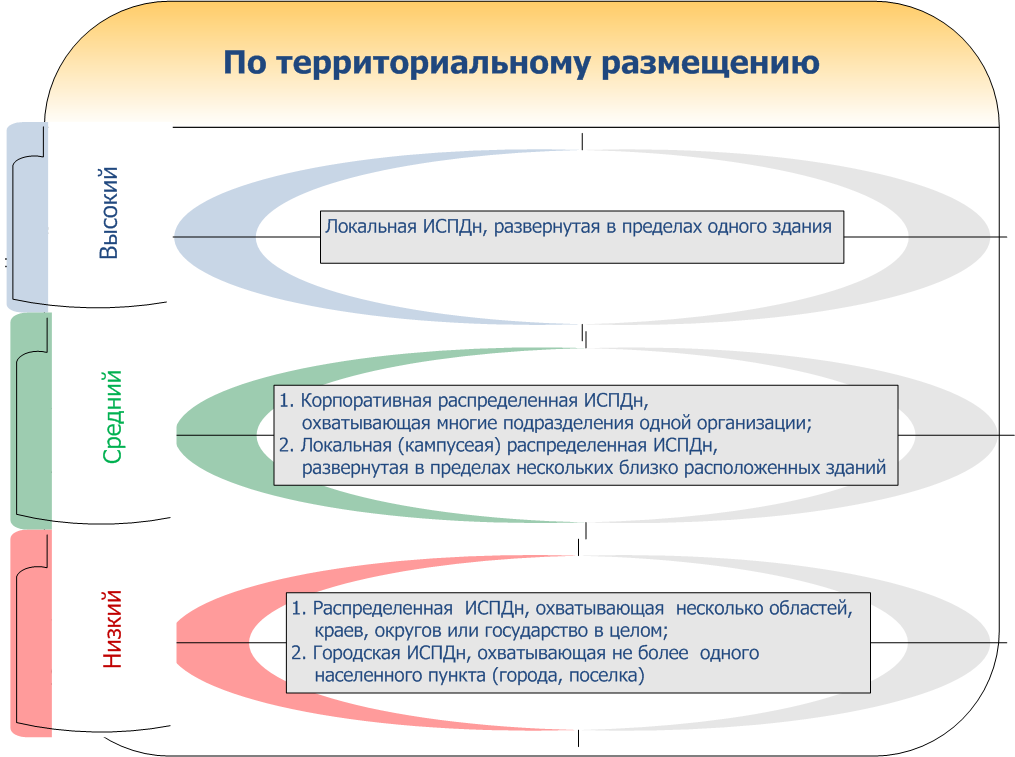 31
©                                                                         31
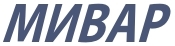 Уровень защищенности ИСПДн
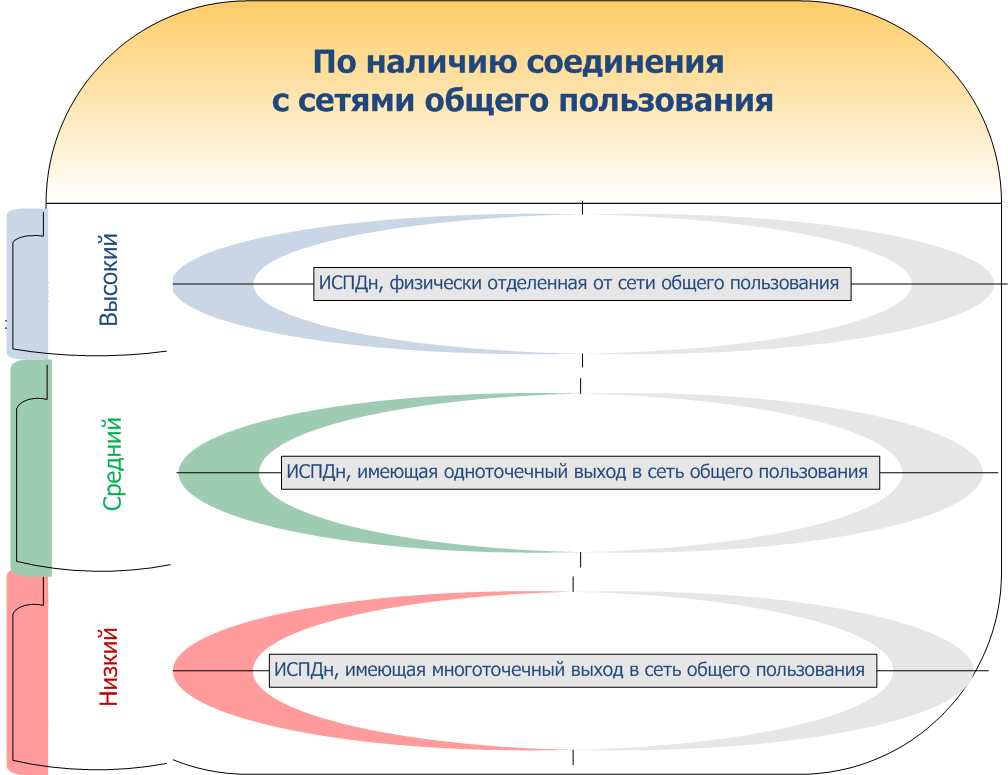 32
©                                                                         32
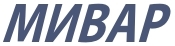 Уровень защищенности ИСПДн
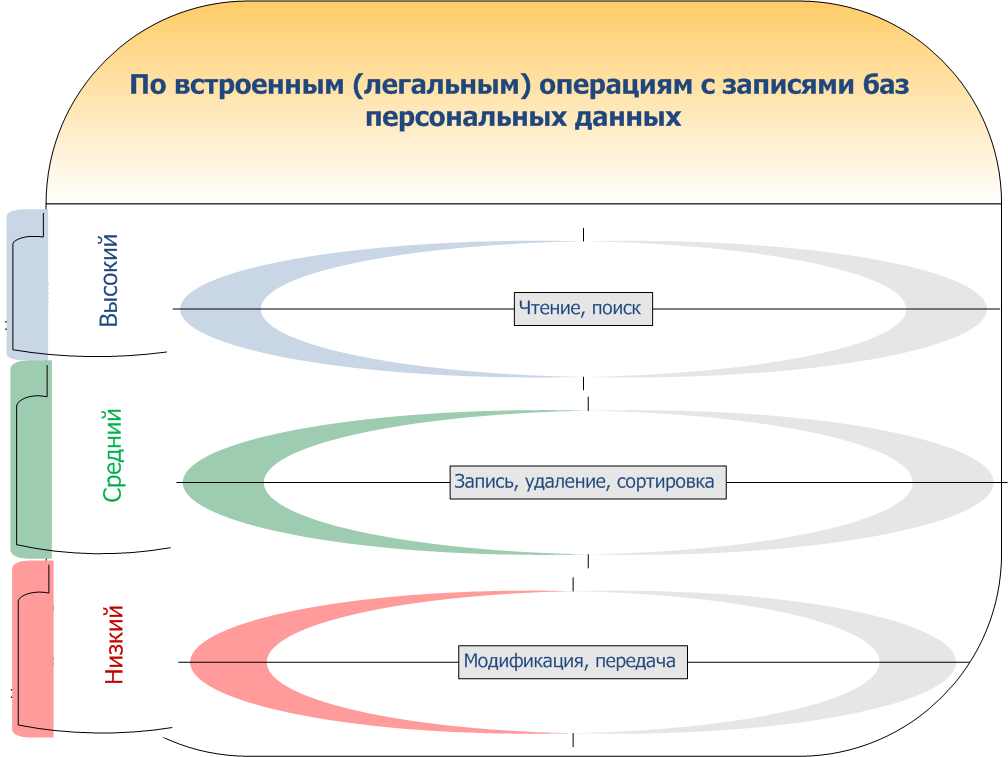 33
©                                                                         33
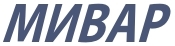 Уровень защищенности ИСПДн
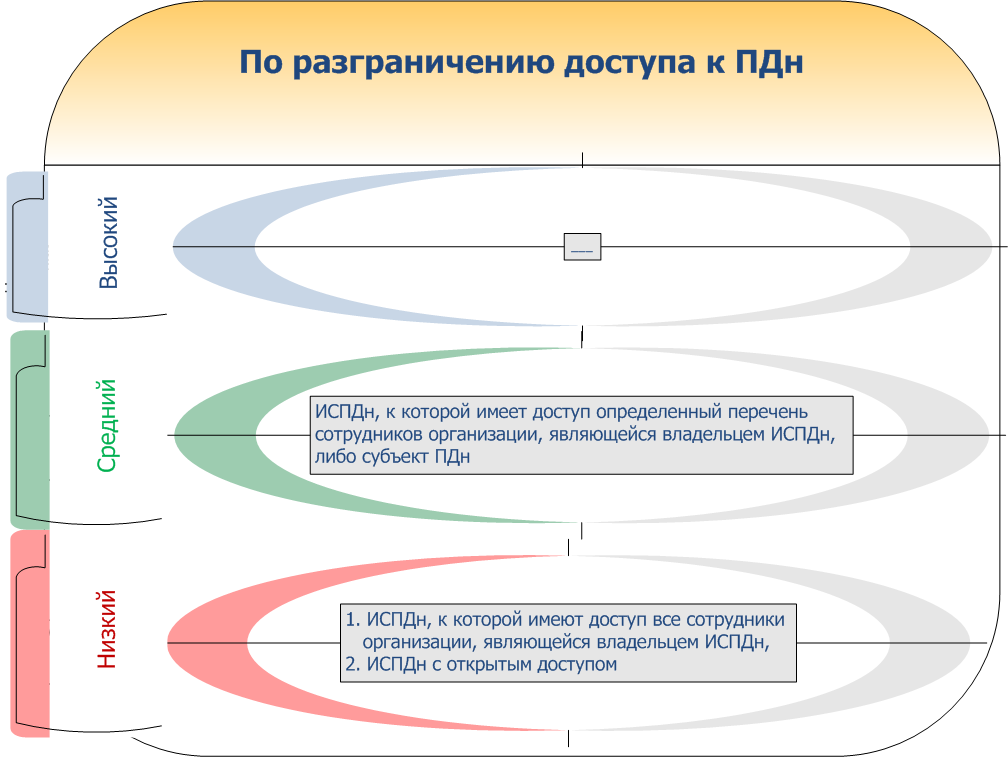 34
©                                                                         34
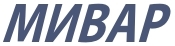 Уровень защищенности ИСПДн
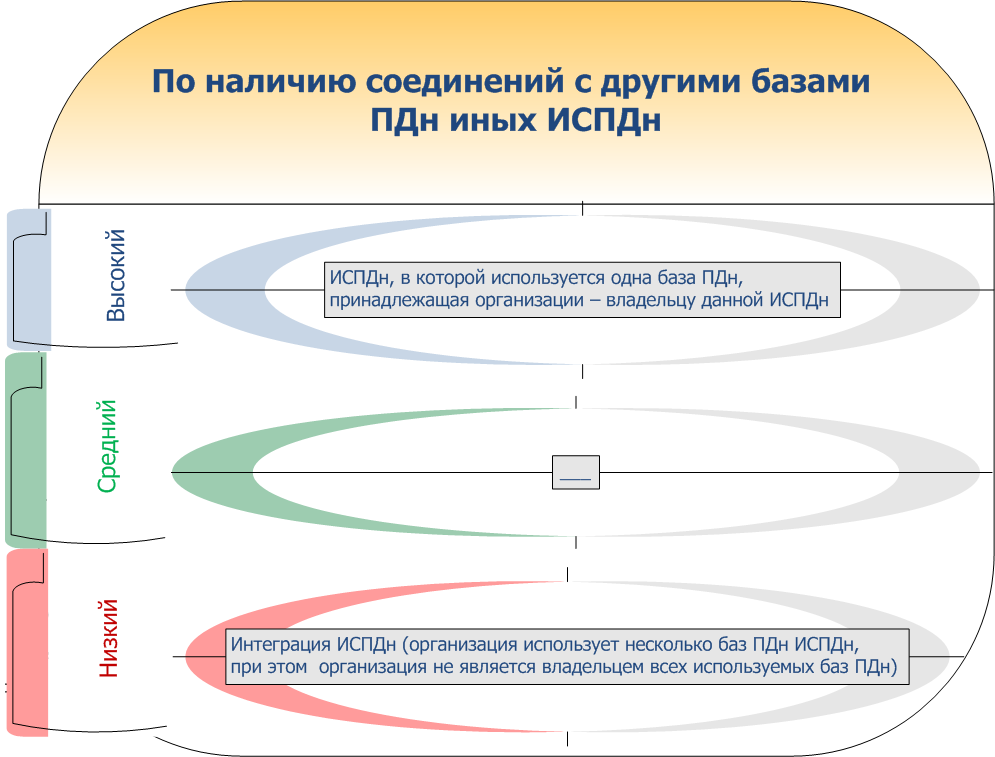 35
©                                                                         35
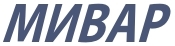 Уровень защищенности ИСПДн
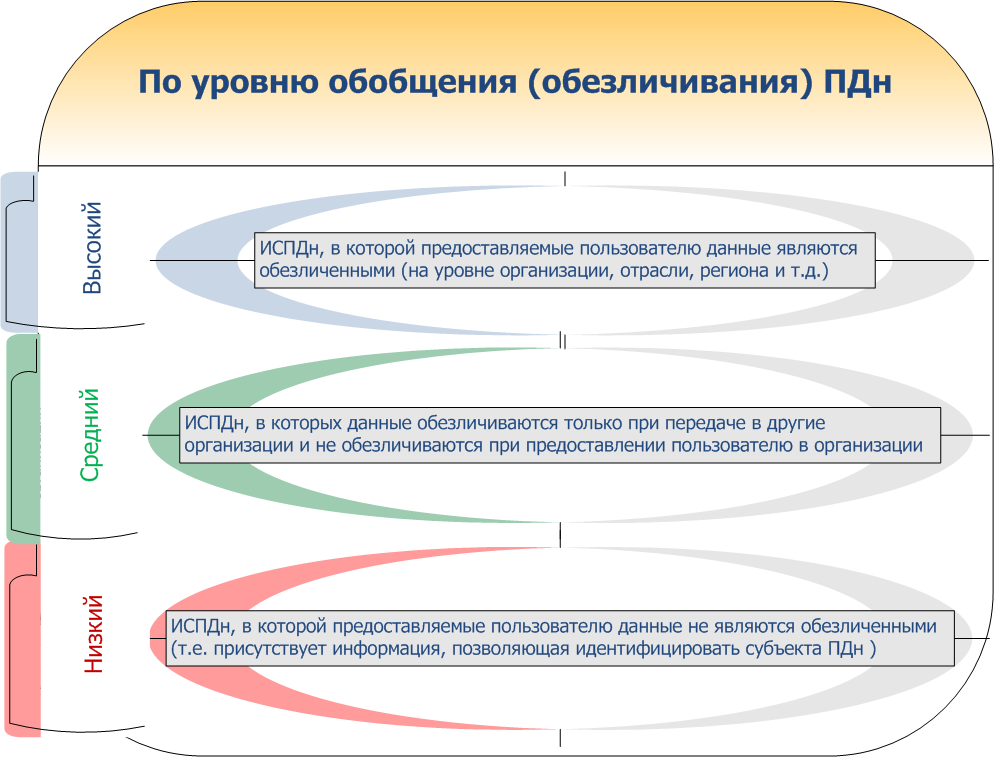 36
©                                                                         36
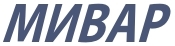 Уровень защищенности ИСПДн
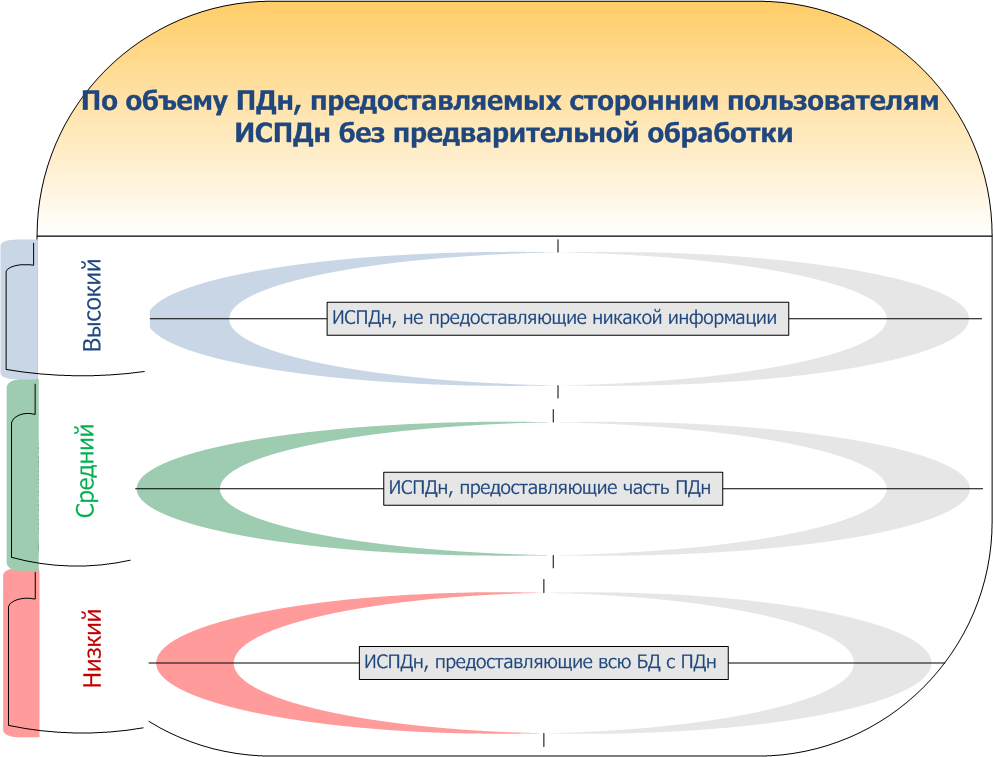 37
©                                                                         37
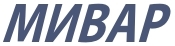 Исходная степень защищенности ИСПДн
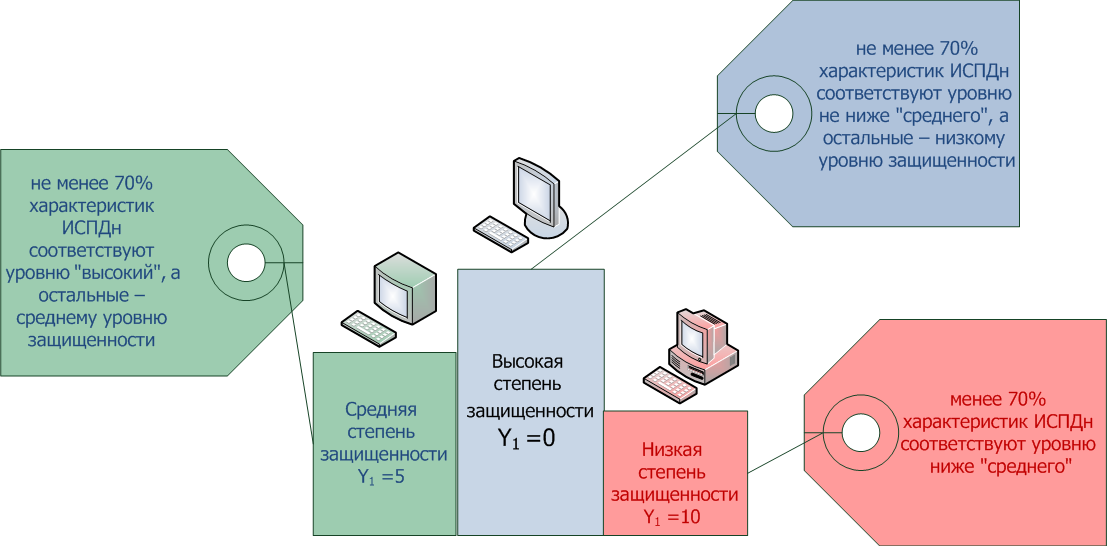 Y1 – коэффициент защищенности
38
©                                                                         38
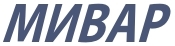 Частота (вероятность) реализации угрозы
Частота (вероятность) реализации угрозы – определяемый экспериментальным путем показатель, характеризующий вероятность реализации конкретной угрозы безопасности ПДн для данной ИСПДн в складывающихся условиях.
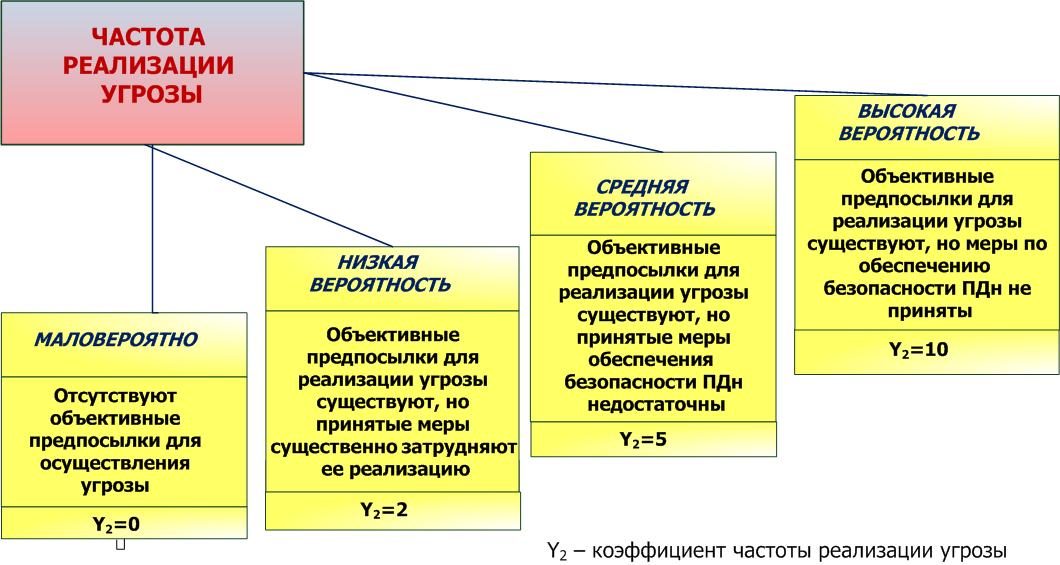 39
©                                                                         39
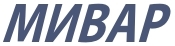 Коэффициент реализуемости угроз
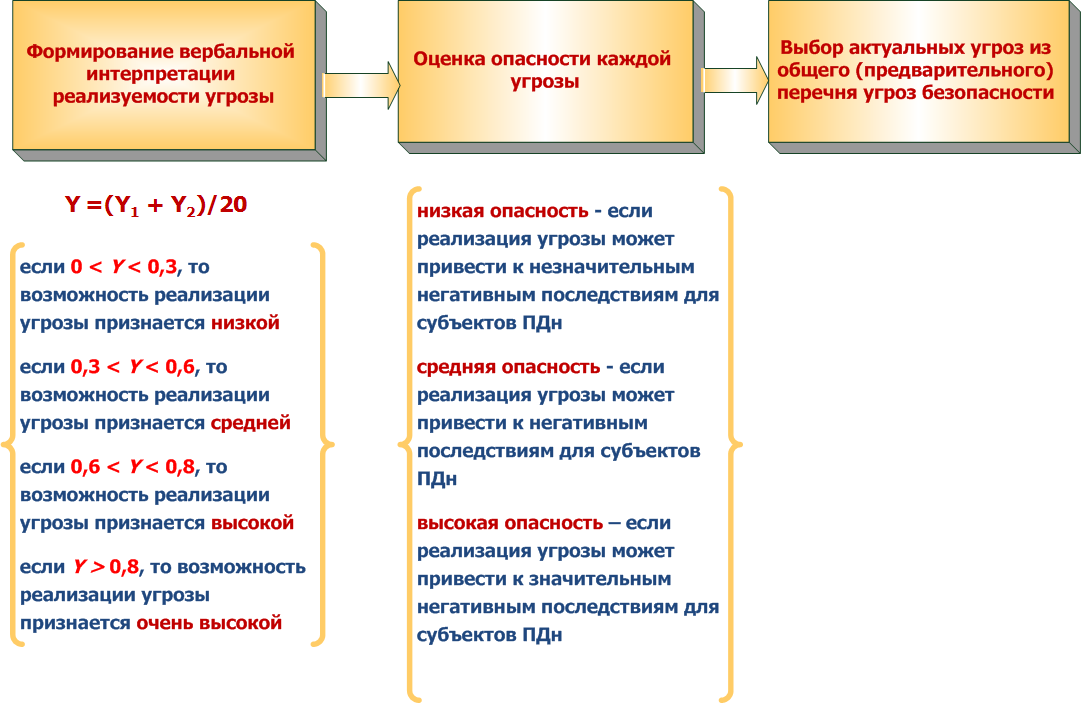 40
©                                                                         40
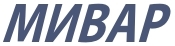 Правила отнесения угрозы безопасности ПДнк актуальной
С использованием данных о классе ИСПДн и составленного перечня актуальных угроз, на основе «Рекомендаций по обеспечению безопасности персональных данных при их обработке в информационных системах персональных данных» и «Основных мероприятий по организации и техническому обеспечению безопасности персональных данных, обрабатываемых в информационных системах персональных данных» формулируются конкретные организационно-технические требования по защите ИСПДн от утечки информации по техническим каналам, от НСД и осуществляется выбор программных и технических СЗИ, которые будут использованы при создании и эксплуатации ИСПДн.
41
©                                                                         41
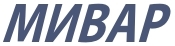 Вопросы
Спасибо за внимание!
Ваши вопросы?
дтн Варламов Олег Олегович
Ovar@narod.ru
Тлф. +7(926) 276-76-45
©                                                                         42
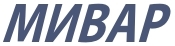